静かなる戦争の為の沈黙の兵器
１１）ユダヤ王とその王国
～最終章～
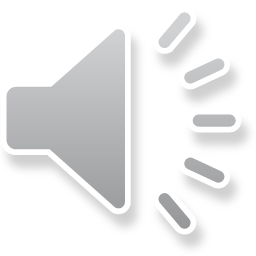 ・我々は世界の全てを支配すべく神自身に選ばれたのである
  預言者達によれば、我々は世界の全てを支配すべく神自身に選ばれたのである。
神は我々がこの使命を遂行出来る様に、我々に天与の才を授けられた。
仮に反対陣営に天与の才が授けられたとしたら、我々に闘いを挑んでいたで あろうが、駆出し者というものは所詮古くから定着している者には太刀打ち出来無い。
……さよう！彼らの天才は現われるのが遅過ぎたのである。
＜五＞
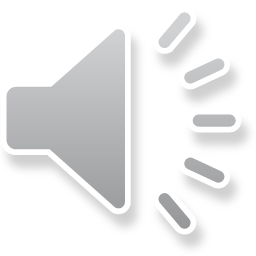 ・自然は我々が世界を導き支配する様に創造した
  ゴイムと我々の間の能力の差違こそが、ゴイムの空っぽ頭と対比して、我々が神の選民として、また、高い人間性をもつ運命が定められているゆえんが明白に証明される。
ゴイムの目は開いていても何も見ていないし、何も創造しない（恐らく物質的なもの以外は）。
この事をもってしても、自然は我々が世界を導き支配するように創造した事が明白である。
＜十五＞
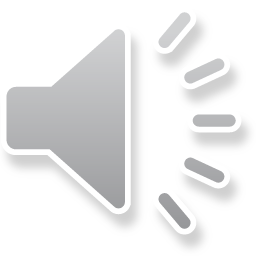 ・富があればこそ万物に秩序をもたらす
  我々の手中には、現代最も威力を発揮するもの
・・〝金〟がある。我々は 二日間あれば必要な量の金を我々の貯蔵庫から集める事が出来る。
この事以上 に、我々の支配は神の思召しである事を証明する必要があるだろうか。
かような富があればこそ、何世紀にもわたって我々が重ねなければならなかった悪が全て、真実の福利を最終の最終にもたらす。
万物に秩序をもたらす為に役立つ事が疑いもなく明らかであるだろう。
＜二十二＞
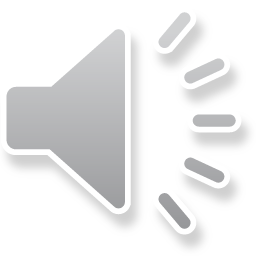 ・我々はクーデターでこう語る
  我々のクーデターが成功した暁には、我々は様々の階層の人々にこう 言うだろう。「何もかもが恐しく悪くなり、全てが我慢出来ない状態に陥ったが、 我々は諸君が被っている苦痛の原因・・民族心、国境、身分の違い・・を根絶しつつある。
勿論、諸君が我々を断罪するのは自由である。
だが、我々が提供するものに挑戦もしないうちに断罪するとしたら、それはちょっと大胆過ぎるというものではないか」
……すると群集は我々を讃え、希望と期待に膨れ上がり全員こぞって手を差しのべ、我々を激励し、我々を讃える。
＜十＞
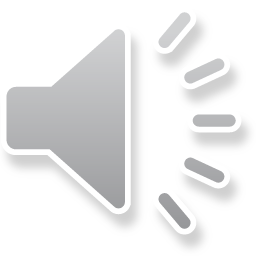 ・我々は全ての保護者として
　　　　　　　　超政府の重要性を強調しなければならない
  あらゆる手だてをつくして、我々に進んで従う者全ての保護者、恩人を代表 するものとして、我らが超政府の重要性を強調しなければならない。
＜六＞
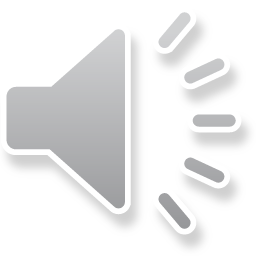 ・我々は強力に集中化した政府を樹立する
  至る所で腐敗が広まっている社会、富者だけが詐欺同然の悪賢い奇策に富んだ社会、たるみ切った社会、道徳が進んで守られるのでは無く、懲罰 厳罰によって維持される社会、信仰心や愛国心が無国境主義的信念に一掃された社会に、どんな種類の統制 支配なら適用できるか？
後で述べる様な専制支配以外に、どんな支配形態ならこの様な社会にあてはめられるか？
我々は社会の全勢力をこの手に掌握せんが為に、強力に集中化した政府を樹立しようと思う。
＜五＞
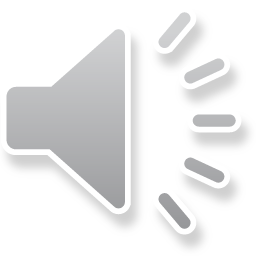 ・我々の専制は一分の隙も無い独裁である
  我々の専制は一分の隙も無い独裁である。
それが如何に、炯眼厳格な方法によってあらゆる不満を鎮圧し、全ての制度慣習のリベラリズムを麻痺させるかを知るだろう。
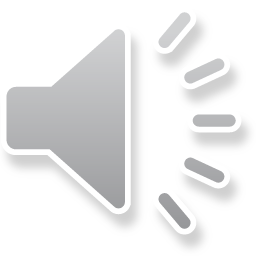 ・我が王国の特徴は専制という事の強力さを
　　　　　　　　　　　　　　　　　遺憾なく発揮する
  我々は新たな法律によって、国民の政治生活全てを手加減する事無く律しようと思う。
それらの法律は、ゴイムが許してきた寛大とか特典とかを一つづつ全部 取り潰すだろう。
如何なる時にも如何なる場所でも、行動や言葉で我らに盾突くゴ イムを一人残らず一掃する立場で臨み、専制という事の強力さを遺憾なく発揮するのが、我が王国の特徴である。
＜五＞
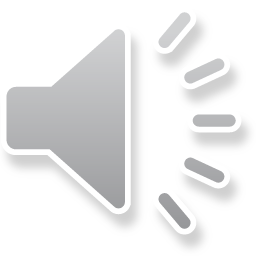 ・我々の憲法発布の翌日からは永久に
　　　　　　　　　　　　抹消されねばならない事がある
  新憲法発布の翌日からは、新聞報道の自由、結社の権利、　信教の自由、その他あまたの事柄は、人間の記憶からは永久に抹消されなければならないか、急激な変更が加えられなければならない。
＜十一＞
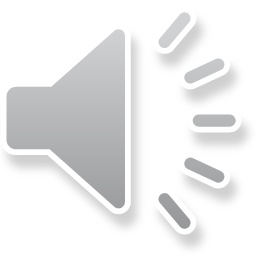 ・如何なる場合でも我々は
　　　　　　　　　人民と権力を分け合うことはありえない
  憲法発布のその瞬間、世界の人民は革命が成し遂げた厳然たる事実に呆然とし、まだ恐怖心と半信半疑の気持に捕われている時から、我々がすこぶる強力、難攻不落、かつ、十二分過ぎる位力に溢れていて、如何なる場合であっても、彼らに 一顧も与えず、彼らの意見や意志には一瞥も加えず、如何なるささやかな反抗の表 明も示威も、時と所を問わず、一つ残らず粉砕する用意があり可能であり、我々 は取るべきものは全て取り、如何なる事情にせよ、我々は彼らと権力を分け合うことはありえない……
そうすれば、彼らは恐怖に身震いして何事にも目を閉じ、 事の成行きを最後まで見守る他は無いであろう。
ゴイムは羊の群であり、我々 は狼である。
狼が羊の群に入ったらどういう事が起こるか、御存知であろう。
＜十 一＞
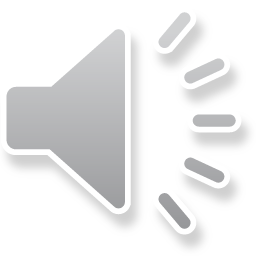 ・我らの強さは離散より生れ来った
  神は与え給うた。
我ら神の選民に、離散という贈り物をして下さった。
それは万人の目からは我らの弱さと映るが、我らの強さは離散より生れ来たったのである。
 それが今や全世界支配という戸口に到達している。今や我々が据えた基礎の上に築くべき事は、余すこと僅かとなっている。
＜十一＞
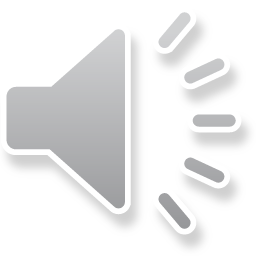 ・人民は我らの独裁者に向ってこう叫ぶだろう
  憲法廃止以前に我らの独裁者が認められるかも知れぬが、その日が来ればそれまでの支配者たちの無能無策に・・我々が仕組んだことであるのだが・・業を煮やした人民たちは、大声で叫ぶだろう。
「奴らを追放しろ、世界を治めるのは一人でいい。俺達をまとめて争いの種を無くしてくれ・・国境、民族、宗教、国債、そんな物は御免だ・・平和と秩序をくれ、今までの支配者や議員が決してくれなかった平和と秩序を！」
＜十＞
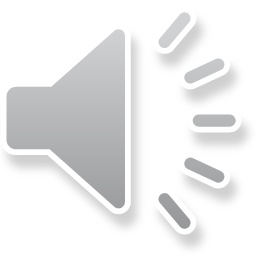 ・悪の予防接種を施せばゴイムは我々の支配下に入る
  だが、諸氏は完璧に理解されていると思う。
全ての国々でこの様な叫びを挙げさせるには、全ての国々で、紛争、憎悪、闘争、羨望、さらに拷問、さらに飢餓によって、人間性が疲労困憊の極に達するまで、人民と政府との関係を悪化させる事が絶対不可欠である事を。
これら悪の予防接種を施す事によって、また欠乏によって、ゴイムは金銭その他全ての事にわたって我々の支配下に入る以外の事は考えなくなる。
正し、若しも世界の国民にホッと一息でも入れさせるならば、 我々が渇望する時は九分九厘到来しないのである。
＜十＞
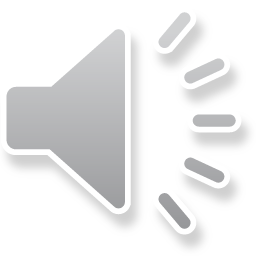 ・群集を一大盲目力に仕上げる
  群集は、従順に応待すれば見返りがある我々の話を聞く事だけに慣らされる。
 この様にして、群集の指導者として我々が彼らの頭に据えてやった代理人の指導なくしては、どんな方向へも一歩も足が踏み出せないほど総員を一大盲目力に仕上げるのである。
人民は新しい指導者達が自分達の生計、報酬、あらゆる種類の 利益になる事を握っている事が判るから、この方式に服従する。
＜十＞
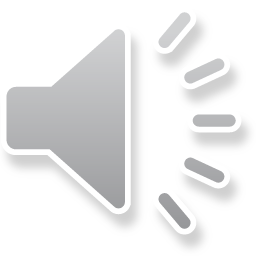 ・我らの王国ではゴイムには
　　　　　　　未来の幸福の為に苦しみを引き受けさせる
  ゴイの社会には、根深く対立抗争の種を植え込んでおいたので、秩序を回復するには権威の力を直接見せつけた容赦無い手段を執るより他は無い。
苦しむ者に一顧だに与えてはならない。
未来の幸福のために苦しみを引き受けさせるのである。
如何なる犠牲を払ってでも福利を達成する事こそ、どんな政府でも自分たちの存続を忠実に考え、特権維持ではなく職責完遂を顧みるならば、断じて遂行しなければならない義務である。
＜十五＞
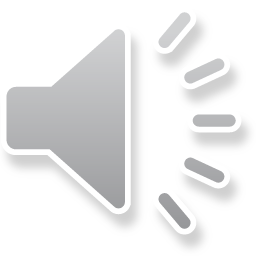 ・我々は犯罪者は何をさておいても逮捕する
  我々は、犯罪者とあれば根拠が十分であろうと不十分であろうと、まず逮捕する。
万一間違えるといけないという事で、政治的堕落や犯罪を犯した疑わしき者に逃亡の機会を与えるとは、とんでもない事である。
政治犯の場合は、文字通り峻厳でなければならない。
単純犯罪で動機の再審議を許可し、特別扱いをすることが可能な場合でも、職権を持った者の他には何人といえども事件に介入する口実は存在しない。
＜十八＞
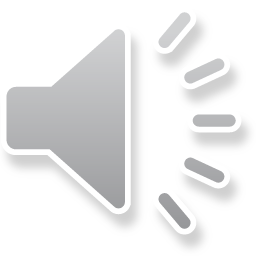 ・反政府活動屋は象に対して
　　　　　　　　　吠え立てる小犬以外の何ものでも無い
  反政府活動屋は象に対してキャンキャン吠え立てる小犬以外の何ものでも無い。
組織的に活動している政府にとっては、警察の見地からではなく公共の立場から見ても、 小犬が象に吠え立てるのは、象の強さや力を全く知らないからであると見做す。
これには両者の力関係を一度だけ見せてやる以外は何もする必要はない。
そうすれば小犬は吠え立てるのを止め、次からは象を見ると尻尾を巻いて逃げ出すであろう。
＜十九＞
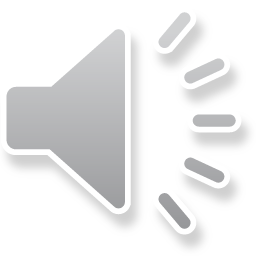 ・我々の臣民の三人に一人が他の二人を監視する様にする
  我々の計画では、我々の臣民の三人に一人が、国家への無料奉仕義務として他の二人を監視する。
かつての様にスパイは恥ずべき事では無く、評価すべき事なのである。
しかしながら、根拠の無い事を密告した者は厳罰に処し、密告権の乱用を慎ませる。
＜十七＞
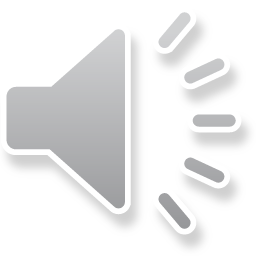 ・資本家に富を集中させたのはゴイム政府の力が強くならない様にするため
  貧しい者に課税することは革命の種を蒔くことになって、小を追って大を逃し、国家の損害となる。
そんなこととは全く別に、資本家に課税するのは、個人の富の増加を防ぐ事になる。
我々が昨今資本家の手に富を集中させたのは、ゴイム政府の 力・・国家財政・・が強くならない様に、平衡力をつける為であった。
＜二十＞
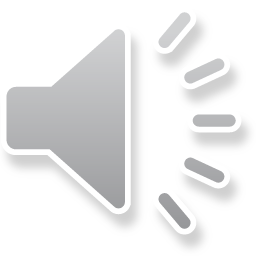 ・我々は小さな親方製造業を再編成する
  我々は小さな親方製造業を再編成して、個人資本の工業家を倒すという狙いを 持っている。
大規模の製造業は必ずしも意識的では無いにせよ、政府に反対する考え 方を群集に植え付けるので、この処置は欠かせない。
小さな親方たちは罷業を知らず、 既存の秩序にしっかり結び付いている。
＜二十三＞
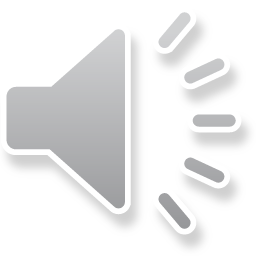 ・現在の課税方式はゴイムの間に
　　　　　　　不満と反抗を起こさせる為にのみ必要である
  現在の課税方式はゴイムの間に不満と反抗を起こさせるという理由でのみ、我々には必要なのである。
我々の王は、均衡を保つ事と安寧を保証する事に強みがある。
それが為には、資本家たちは国家機関を正常に動かす為に自分の所得の何分の一かを投げ出す事が絶対に必要なのである。
ゆとりのある人々は公共の必 要を賄わなければならない。
そういう事が行われると、貧民は富豪を怨まなくなり、 富める者は国家維持にはなくてはならない財政的支柱であり、国家に必要なものを支払っているからには、安寧福利の守り役であるという事が解ってくるのである。　　 ＜二十＞
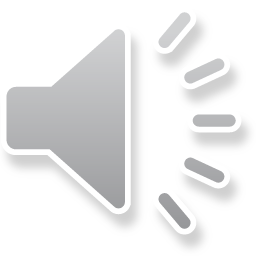 ・貨幣の代用に紙幣を使う事が確実に流通を阻害した
  貨幣の代用に紙幣を使う事が、確実に流通を阻害した。
この状況が続いてどういう事になっているかは、既に明らかである。
＜二十＞
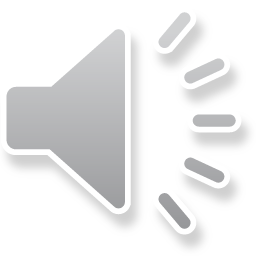 ・我々の法律の原則は官憲に対する服従である
  我々が公然と世界に乗り出し、恩恵を施す折には、我々の法律は全て、 如何なる余計な解釈をする余地もなく、何人にも完璧に解る、簡潔、明白、確固としたものであるだろう。
そこに貫徹させておくべき原則は、官憲に対する服従であり、この原則によって荘重高潔なものとなる。
＜十五＞
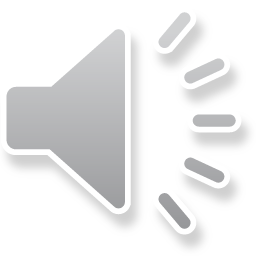 ・法は逸脱堕落に罰を課し見せしめにする為に作られる
  裁判官達は寛容な所を見せたくなるが、それは法の正義を破る事になるという事を弁えなければならない。
法は逸脱堕落に罰を課して見せしめにする為に作られたのであって、裁判官の徳性を見せびらかす為の物では無い……
そんなに徳性を見せびらかしたければ私生活でやればいいのであって、人間生活教育の公共の場を使うべきでは無い。
＜十五＞
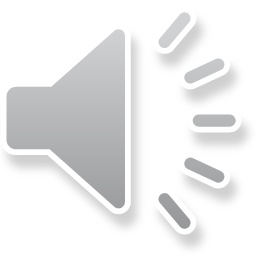 ・我々の絶対主義は万事に渡って論理が貫徹している
  我々の絶対主義は万事に渡って論理が貫徹しているので、どの判決一つをとってみても、我々の最高意志は尊重され一点の疑念もなく遂行される。
あらゆる種類の不平苦情を無視し、あらゆる種類の示威抗議には制裁を加えて見せしめにする。 
我々は控訴権の様な、決定を覆す権利を廃棄する。
そういう事は専ら我々の一存・・支配する者の判断に預けられる。
我々が任命した裁判官が誤っ た判決を下す事がある、と言う様な考えを人民に与える事は断じて許してはならない。
＜十五＞
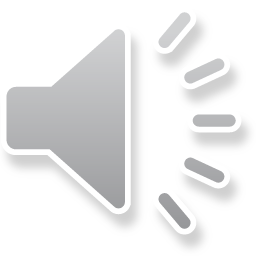 ・我々は全教育課程から政治と法律を排除する
  我々は全教育課程から政治と同様に法律も排除する。
政治法律に関しては、予め許された者の中からさらに卓越した人物を選び、数十人という少数の人物にのみ教える。
大学はもはや、喜劇や悲劇を書く様なつもりで法案や計画をこね上げたり、 父親達でさえも理解できなかった政策問題に　関わる青二才を世の中に送り出してはならない。
＜十六＞
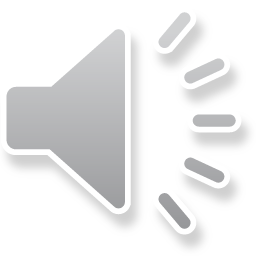 ・我々が行う教育の原理は従順である
  我々は彼ら［ゴイム］の教育の中に、完膚なきまでに彼らの秩序を破壊する原理を持ち込まなければならなかった。
しかしながら、我々が権力を掌握した時には、秩序破壊の種になる様なものはことごとく教育課程から駆逐し、青年を権 威に従順な子供にし、平和安寧の希望として統治者を頼みの柱とする様に育成するのである。
＜十六＞
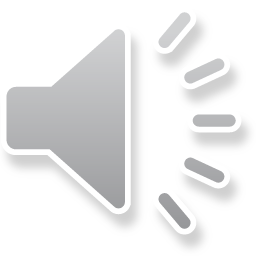 ・我々の歴史研究は
　　　　　　ゴイム政府が犯した誤ちをことごとく叙述する
  どんな形の歴史研究も皆そうであるが、範を過去に求める古典主義で行くと良い例よりも悪い例の方が多いのであって、我々はそれに代えるに未来研究をもってする。
我々は、我々にとって好ましくない過去何世紀かの人類の記憶を一切消去し、ゴイム政府が犯した誤ちをことごとく叙述する。
実際生活、秩序に対する義務、 人民相互間の関係、悪を伝染する利己的な実例、その他教育の本質に関わる類似の問題の研究、これらが教育計画の最前線に置かれるだろう。
その実施にあたっては職業ごと、或は生活状態によって別々にし、教育は決して画一的に行ってはならない。
 この処置は、特に重要である。　　＜十六＞
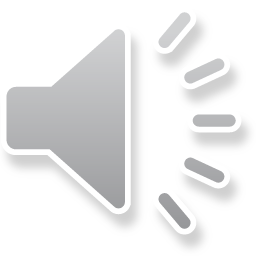 ・我々は私学という私学をことごとく廃止する
  我々は私学という私学をことごとく廃止する。教育施設の中では、あたかもクラブの様に、親達との集まりを持つ事は許す。
休日には、そういう集まりに教師が参加して、人間関係、見せしめの罰則、神の選民では無い者の色々な制約等々 の問題、止めには、まだ世界で明らかにされていない新たな哲学原理について、課外講義で読んで聞かせるだろう。
その原理は、最終的に我々の信仰に従わせる為の移行期の教理として、我々が提起するのである。
＜十六＞
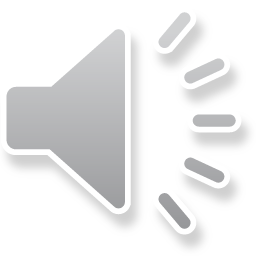 ・討議や投票は邪推と誤解の烙印を押す様なものである
  政府の計画というものは、一人の頭脳で万端出来上っているべきである。
何故ならば、多数の頭で部分部分をバラバラに作らせると、決して確固不動のものにはならな い。
それ故、我々は行動計画を知っているのは良いが、その巧妙さ、各部分の緊密な連関性、各要点の隠れた意味を破壊しない様にするには、討議してはならない。
度重なる投票という手段でこの種の労作を討論し修正を加える事は、邪推と誤解の烙印を押す事になり諸計画の進行との結びつきを妨げる。
我々は計画が強力に適切に仕組まれる事を欲する。
故に、我々は我々の指導の天高い労作を、群集や或は特別な団体にすら毒牙にかけさせてはならない。　　＜十＞
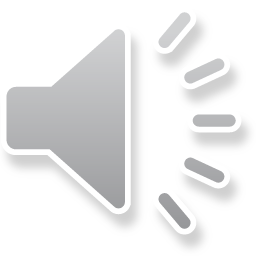 ・人民は我らが王を神と崇めて帰依献身し
　　　　　　　　　　　　　　　その専制に従うであろう
  我々の政府は、支配する側から言えば族長父権的保護という外観を呈するだろう。
我々民族と我らの国民は、王という人物に、王との関係はもとより、国民 が望む事、国民がやっている事、国民間の色々な関係などの何もかもを気使う父の姿を見るだろう。
安穏無事に生きたいと切に願うならば、国民は完全にこの考 えに囚われ、この方の保護と指導無しには何もやって行けなくなり、とりわけ、我々が任命した者達が私利私欲の為にではなく、ひたすら誠実に命令を実行し ているだけである事を知った時には、我らが王を神と崇めて帰依献身し、その専制に従うであろう。　　＜十五＞
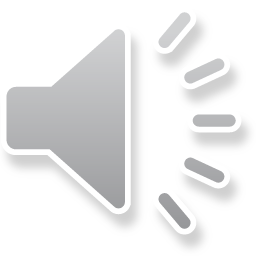 ・人類を服従に立脚させる事は強者の権利である
  義務を実行させる権利は、臣民に対する父たる政府の第一の責務である。
人類を天 然が定めた秩序即ち服従に立脚させる事は、強者の権利である。
この世の万物 は、人間でないものでも環境か、そのもの自身の本性か、いずれにしてももっと強い者に服従させられている。
であるからこそ、善を実現する為に、我々は更に強い者になろうではないか。
＜十五＞
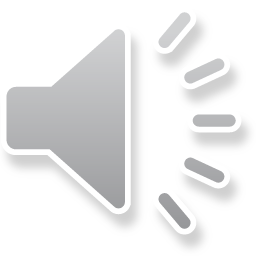 ・悪に懲罰を加える事は一大教育課題である
  我々は確立した秩序に違反する者は何人でも、躊躇なく犠牲にせざるを得ない。見せしめに悪に懲罰を加える事は、　　一大教育課題である。
＜十五＞
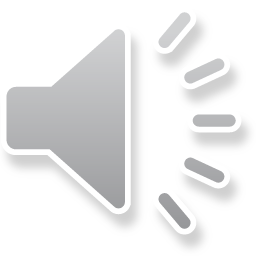 ・我らの王国は金融市場を全て廃止する
  我々が世界の王座に昇る時は、我々の利益に反するかかる財政上の窮策を 痕跡も残さず一掃し、併せて金融市場を全て廃止する。
我々の権威は価格変動 に左右されるべきでは無いから、価格上昇も下落も出来ない様に、法令をもって価 格というものを固定してしまう。
（価格を吊り上げるのは落とす為であり、実にこの方法によって我々はゴイムとの関係の初期に彼らを弄んだのである）。
＜二 十一＞
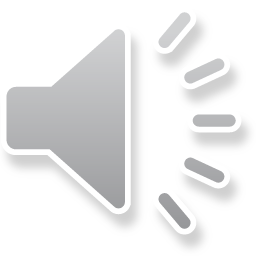 ・罷業は政府にとっては破滅的な一大問題である
  罷業は政府にとっては破滅的な一大問題である。
我々は時の権力を我らの手に移す時に、この手を使う。
＜二十三＞
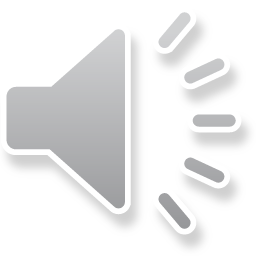 ・我らの王国では酩酊も法律によって禁止する
  酩酊も法律によって禁止し、酒の力で野獣に変わる人間性に対する罪として処罰する。
＜二十三＞
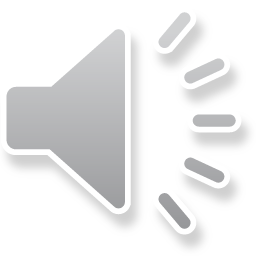 ・我々の国家では検閲を財源に変えてしまう
  出版物の刊行は、今日ではそれを検閲するとなると大変金のかかる事であるが、 我々は我々の国家にとって得な財源に変えてしまう。
新聞等の発行団体や印刷所に許可を出す前に、特別印紙税と［損害に備えての］保証金を納めさせるのである。
これをやっておくと、新聞等の如何なる攻撃からも政府を守る事が出来る。我々に対する新聞等の攻撃などがあろうものなら、我々は仮借なく罰金を科する。
保証の形をとるこの様な印紙税、保証金、罰金といった方法は、政府の大いなる財源となるであろう。
＜十二＞
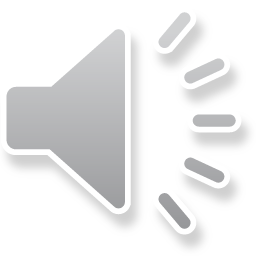 ・我々を攻撃するものの中には
　　　　　　　　　　　　我々が設立した機関も含まれる
  我々を攻撃するものの中には、我々が設立した機関も含まれるという事である。
だが、彼らは、我々が予め改正しようと決めた部分のみを攻撃するのである。
＜十二＞
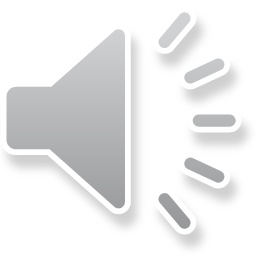 ・一片の記事と言えども
　　　　　　　　　我々の検閲抜きには公表される事はない
  一片の記事といえども我々の検閲抜きには公表される事は無い。
現在ですら 既にこの事は達成されていて、全てのニュースは少数の通信社に世界中から集められ、そこから配布される様になっている。
通信社は追って完全に我々の傘下に入り、我々が許可したものだけが一般に供給される様になるだろう。
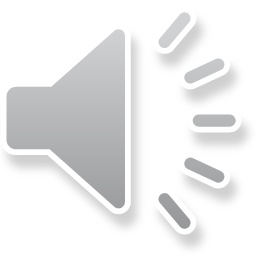 ・我らの敵対者をこうして罠にはめる
  文学とジャーナリズムは、最も重要な教育手段のうちの双璧であり、それ故に、 我が政府は大多数の雑誌の所有主となる。
この事は、独立系新聞の有害な影響を緩和し、公衆の精神に甚大な影響をもたらすだろう……
仮に十の新聞に発行許可を与えたとすると、我々は三十に及ぶ新聞社を設立する。
しかしながら、公衆はそんな事情は夢知らず考えて見ようともしない。
我々が発行する新聞は全て、見た 目には反対の傾向や意見を持ち、それ故に我々に対する信頼を集め、我々にとっては全き疑う事無き反対者を呼び寄せる。
この様にして、我らの敵対者 は罠にはまり、牙を抜かれるのである。　　＜十二＞
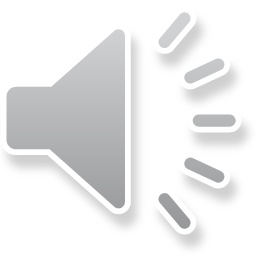 ・新聞の見せかけの一斉射撃には意味がある
  我々の機関は、我々の公式の新聞に対して見せかけの一斉射撃を浴びせる。
 我々に対するこの集中砲火は、ほかの目的、即ち、言論の自由はまだちゃんと存在していると納得させ、我らが代理人に、反対者達は我々の指示に対して、実のある反対意見を　　　これっぽっちも示さなかったからには、我々に反対する機関は皆、空騒ぎしているだけではないかと断言する材料を提供する。
公衆の目には 感知されないが絶対確実なこの様な組織方法は、公衆の関心と信頼をわが政府に惹きつけておくのに最高の方法である。
＜十二＞
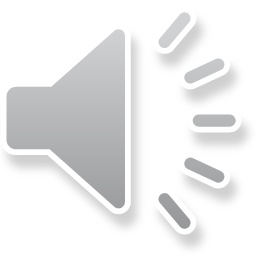 ・新体制下ではどの種類の新聞にも社会腐敗を暴露する記事は載せさせない
  我々が完全な主権を手中にするまでの過渡期の新体制の時期まで進んだら、もはやどの種類の新聞にも社会腐敗を暴露する記事は載せさせない。新体制下では万人が完全に満足しているから犯罪を犯す者は居ないと信じさせる事が必要である。
犯行の真相解明は、被害者とたまたま目撃した者だけに留めておくべきであって、それ以外には必要無い。
＜十二＞
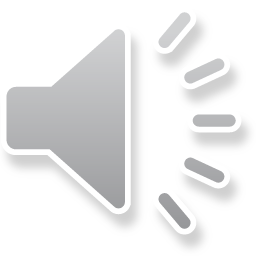 ・我らの王は宴会を一切廃止する
  支配者の代表的な行為に、儀礼の為の宴会というのがあるが、これは貴重な時間を浪費するものであるから、王に統括と熟慮の時間を確保するために、宴会は一切廃止する。
王の力は、煌びやかな王位を取り囲み、自分の事しか考えず国家の問題 なぞ念頭に無い取り巻き連中にかしづかれ、取るに足らない事に時間を割かれるべきでは無い。
＜二十＞
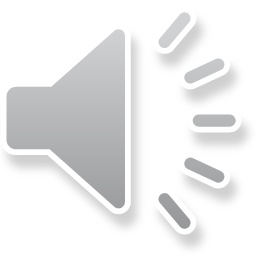 ・国の資産はことごとく王が所有者である
  我らの王は、法的な形では国の資産はことごとく王が所有者であり（形だけでなく実際にも容易にそれが適用できる）、国内流通を規制する為にはあらゆる資産の総額から合法的に徴収する事が出来る……
富める者は、税金を払えば残りの金は国家が財産不可侵権で保障してくれ、尚且つ正直な利益を保護してくれるのだから、 余分な金の一部は国家に御自由にお使い下さいと差し出すのが義務であると考えなくてはならないのである。
私は今、「正直な」と言った。
これは財産をしっかり監督す れば、法律でいう泥棒を駆逐するという事を意味している。
＜二十＞
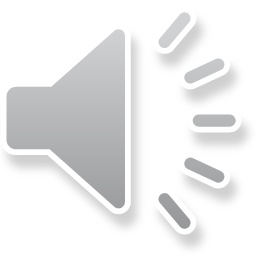 ・我々の支配者は目に見えない護衛だけに守られる
  我々の支配者は目に見えない護衛だけに守られる。
反政府暴動があるやも知れず、王にはそれを抑える力が無く逃げ隠れているという考えは断じて与えてはならな い。
＜十八＞
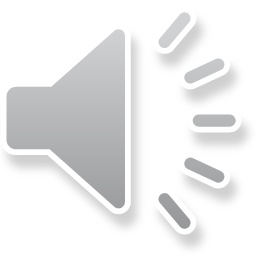 ・公然と護衛する事は
　　　　　　　　強そうに見える王者の弱さを晒す事になる
  公然と護衛する事は、強そうに見える王者の政治組織の弱さを晒す事になる。
 我々の王は人民の中に行く時は常に、見た目には全く偶然そこに居合せた物見 高い男女の群集に取り囲まれたかの様に見せる。
……公然たる護衛警察は王者の神秘的権威を失わせる。
少々大胆さを持ち合わせていれば、誰でも自分は護衛を自由に操れると思い込み、暗殺者は自分の力に自信を抱き、時至れば眉間に一撃を加える瞬間を伺う……
ゴイムには、我々は正反対の事を教えて来たが、目立つ護衛策がどんな結果をもたらしたかを、事実そのものによってとくと見る事が出来た。 　　＜十八＞
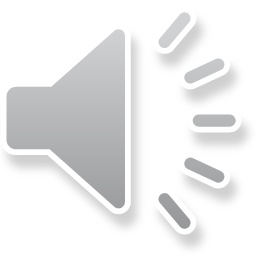 お疲れ様でした。
以上で、静かなる戦争の為の沈黙の兵器の
パワーポイントは終了です。
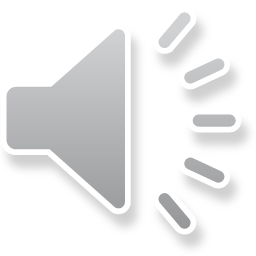